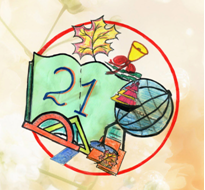 Организация научно-исследовательской деятельности обучающихся МОУ СОШ №21
На городском конкурсе рефератов секция «химия» учащаяся 11б класс Решетова Алена с работай  «Смертельный друг-ртуть» заняла 2 место
18 мая 2013 г на первой региональной олимпиаде по химии «Химоня 2013» Лушникова Юля 10а заняла 2 место
Занятия в школе юного химика при химико-технологическом  факультете  ТвГУ
Крикунова Ольга 9б класс выступала с работой «Исследование влияния различных звуков на человека (шум как экологический фактор)
Гагарин Максим 10б класс выступал с работой «Исследование механического движения на примере пути от дома до школы»
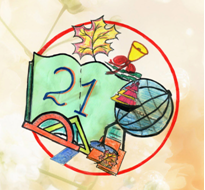 Небесный мир (5 класс)
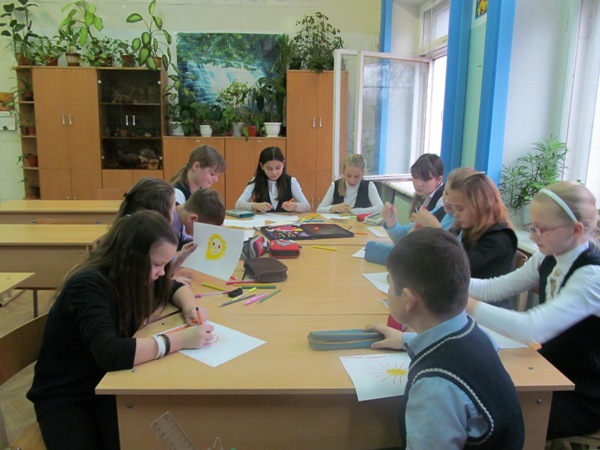 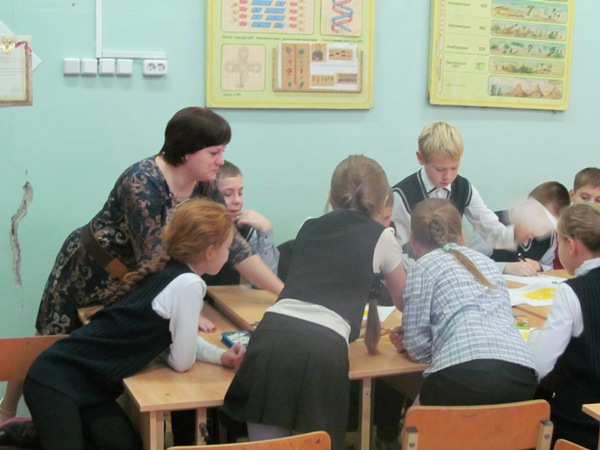 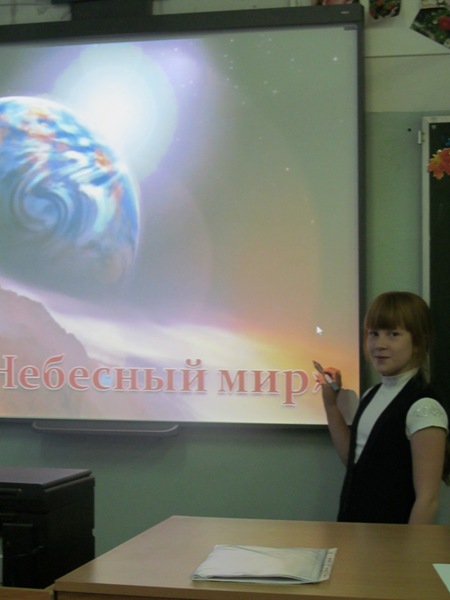 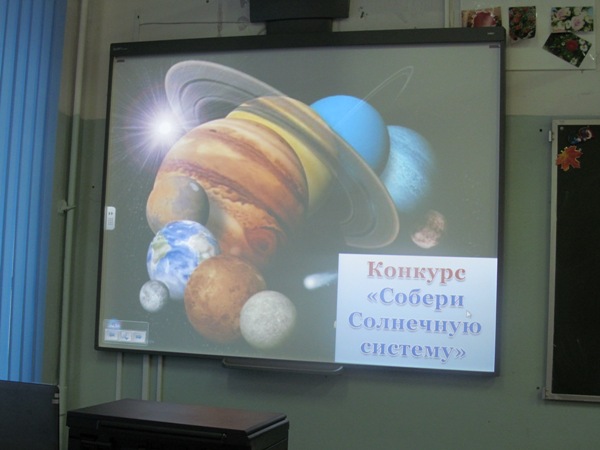 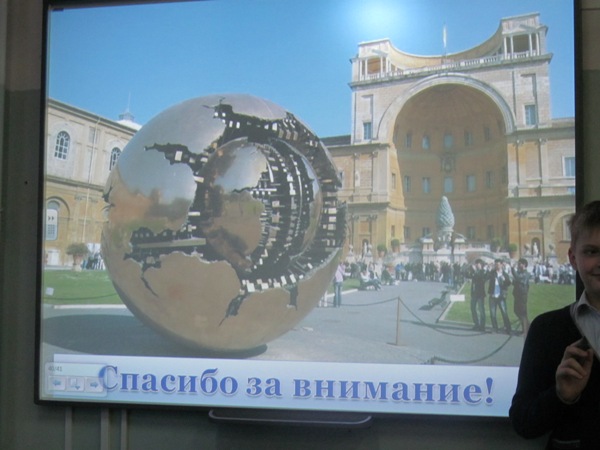 Эксперименты всегда интересны!
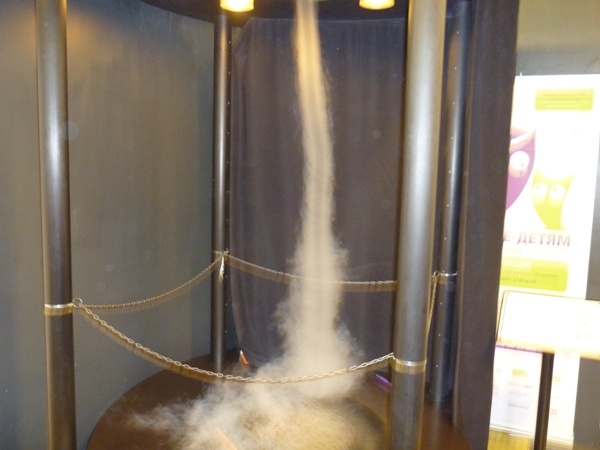 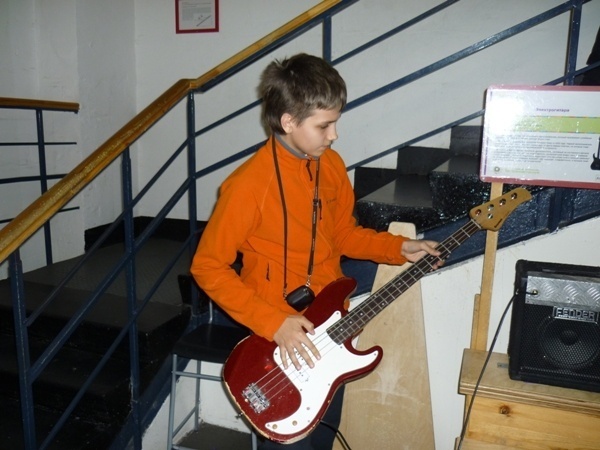 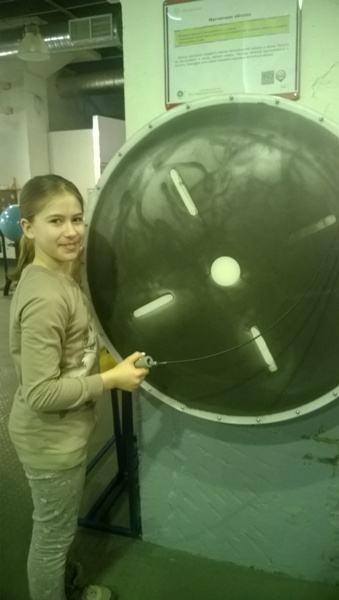 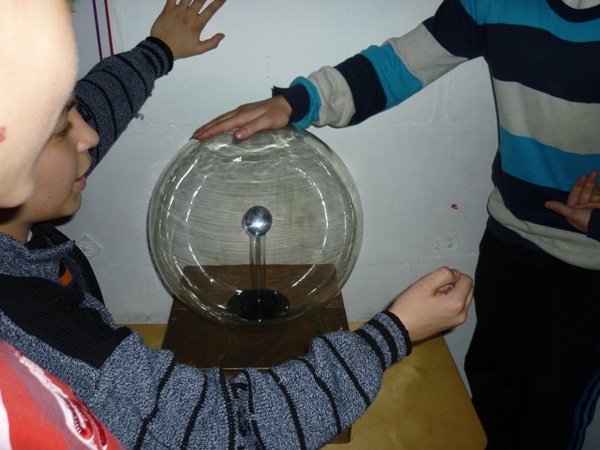 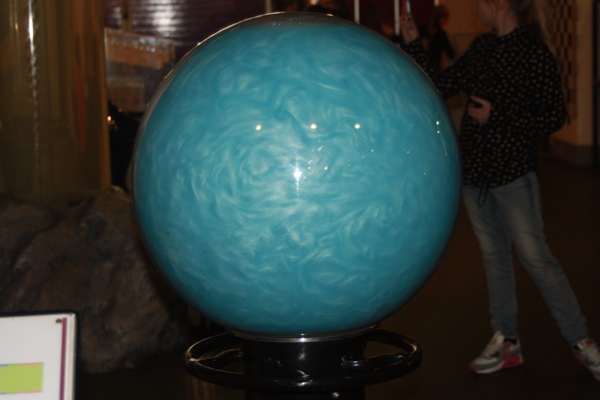 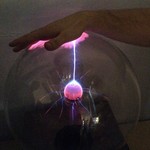 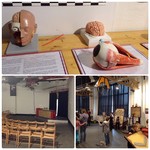 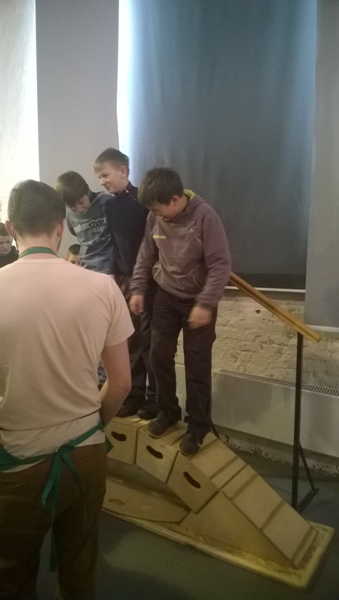 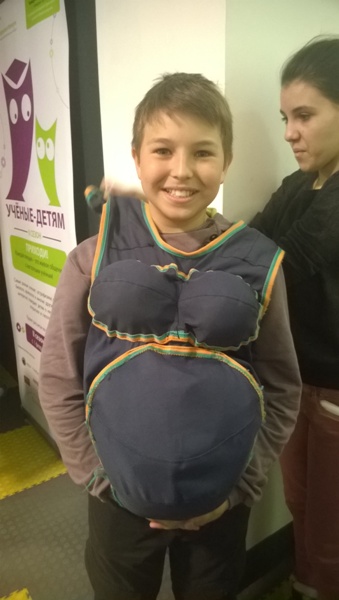 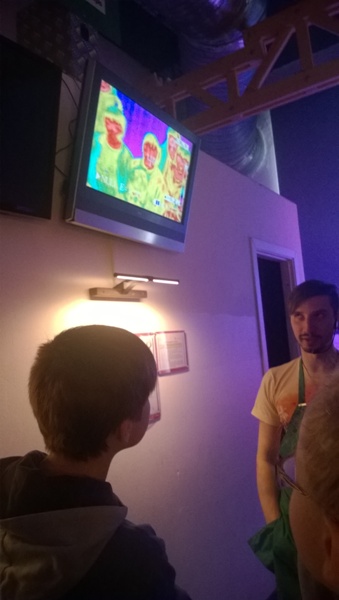 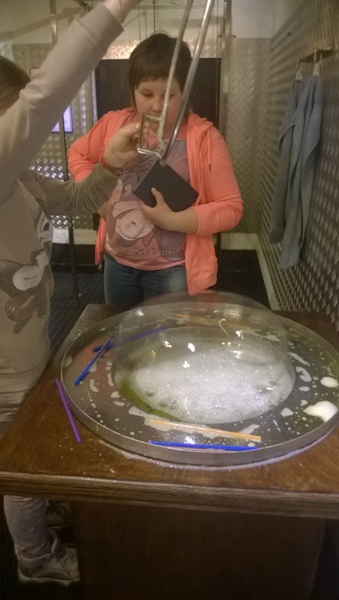 «Российский азимут 2014» Соревнования по ориентированию
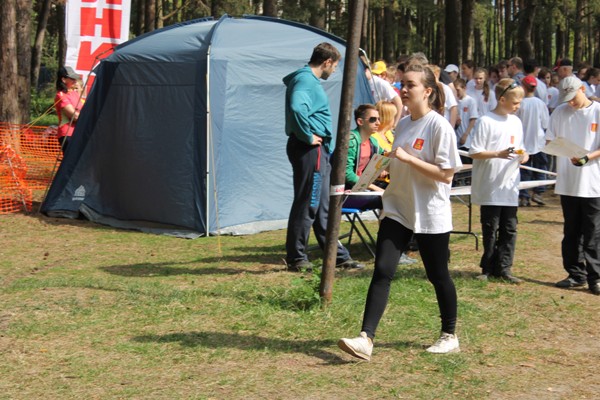 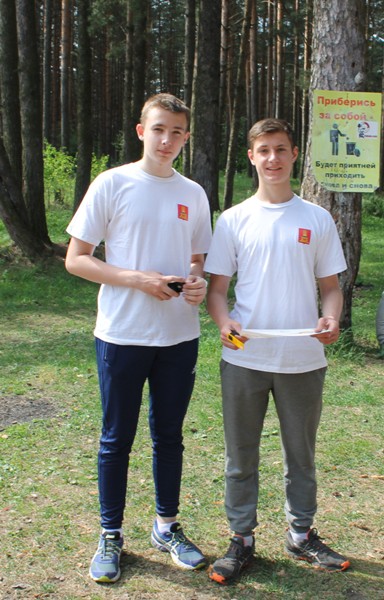 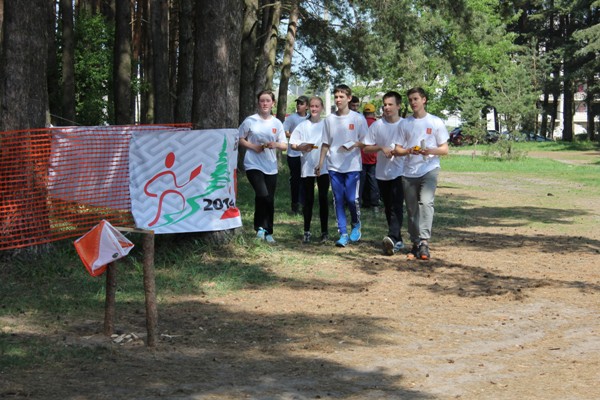 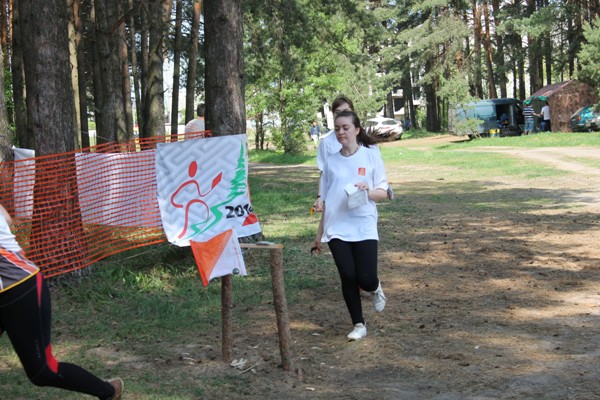 Квест (Хождение по заволжью)
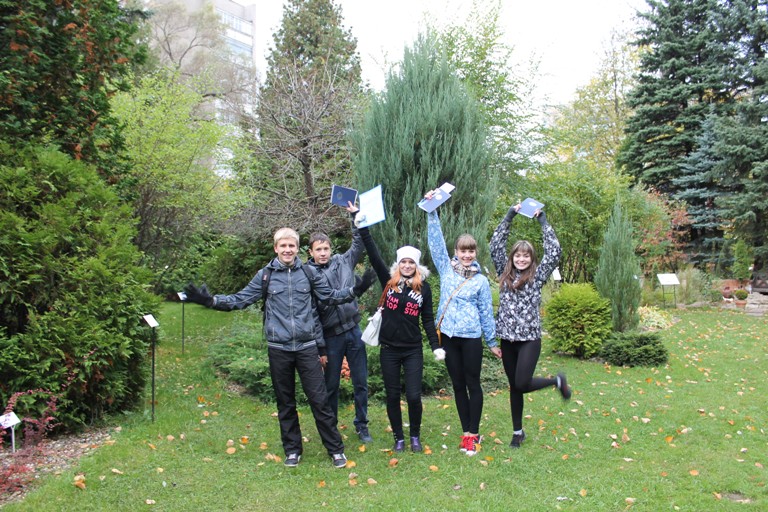 Команда МОУ СОШ № 21 заняла 2 место
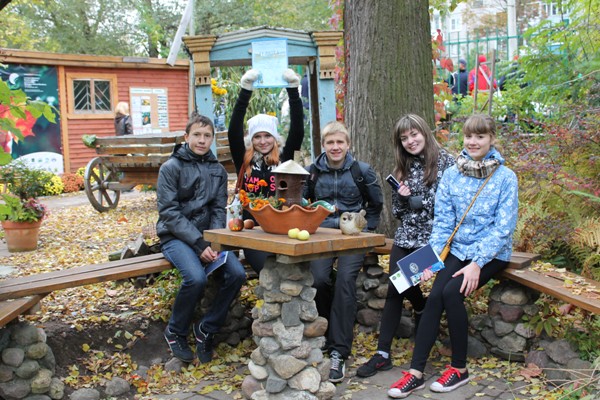 Первый всероссийский  молодежный слетрусское географическое общество
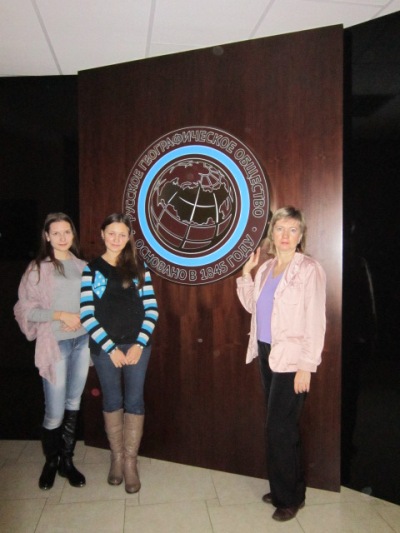 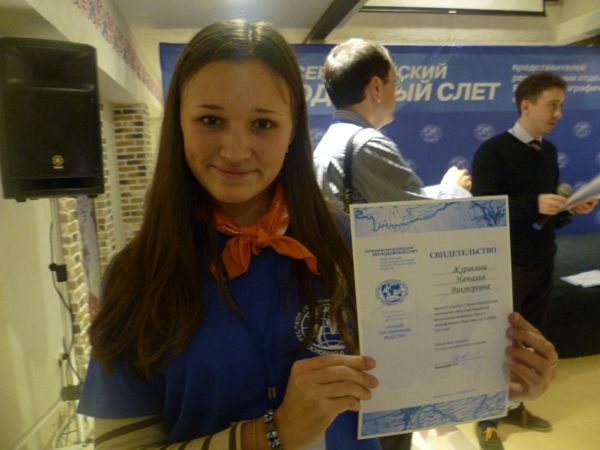 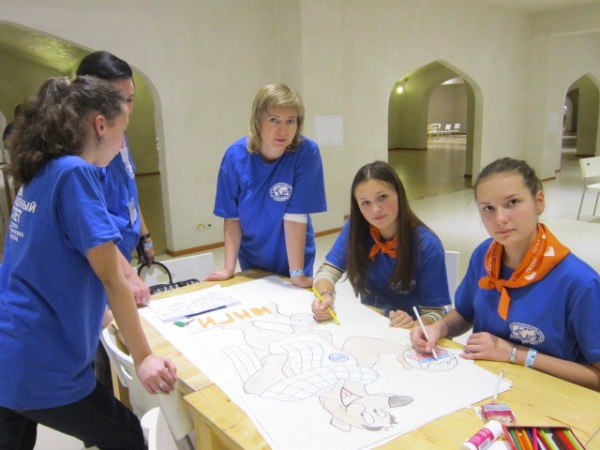 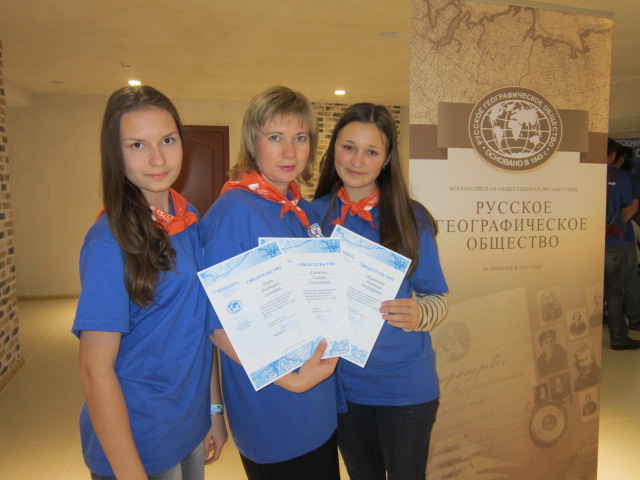 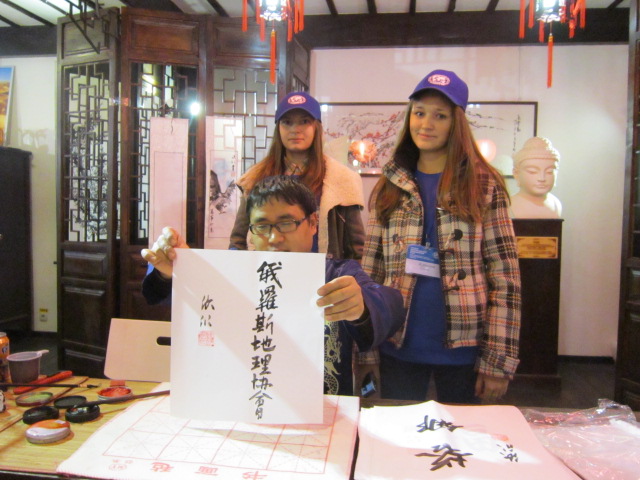 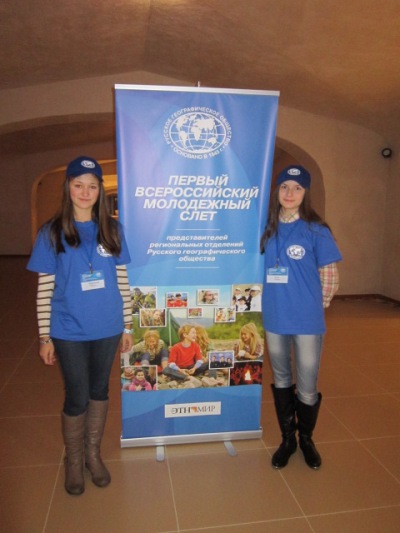 Ii региональная олимпиада школьников по химии «Химоня-2014»
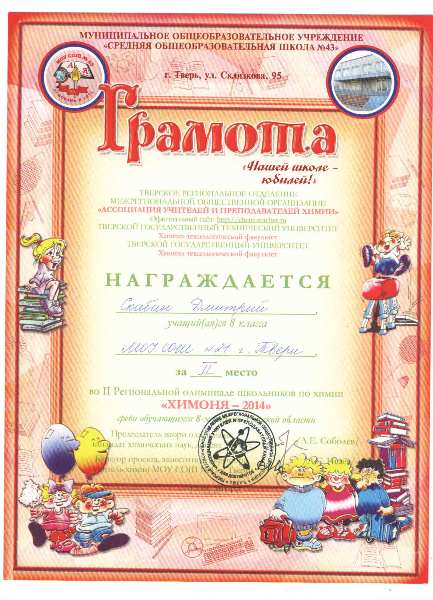 Смирнов Данила  
8 кл- 3 место
Шухина Ксения       10 кл.-1 место
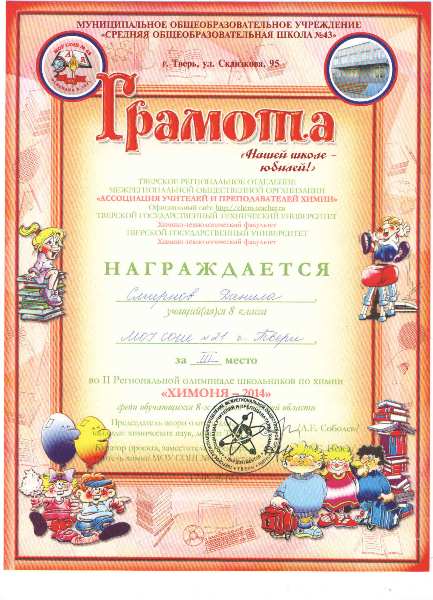 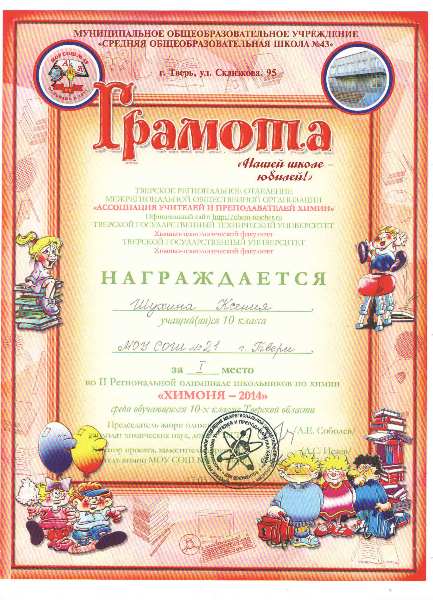 Скибин Дмитрий 
8 кл.- 2 место
Иванов Григорий 
10 кл – 3 место
Подготовила ребят Мовиляну В.Н.
Иванов Григорий ( 10а класс)    первое место во Всероссийской  олимпиаде по физике   ( муниципальный уровень) призер олимпиады школьников  « Наследник левши»
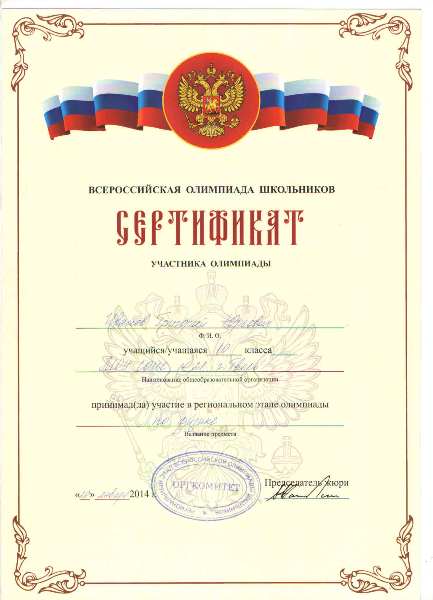 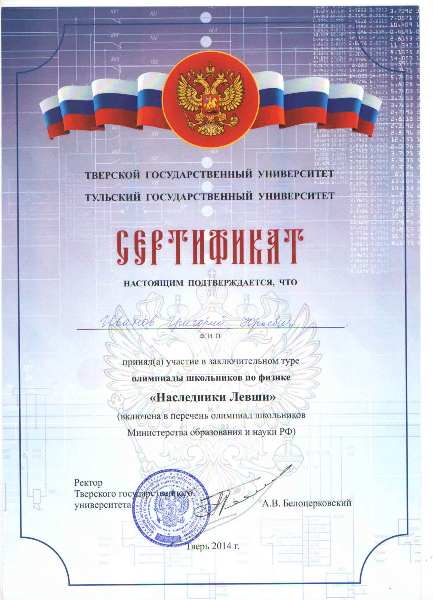 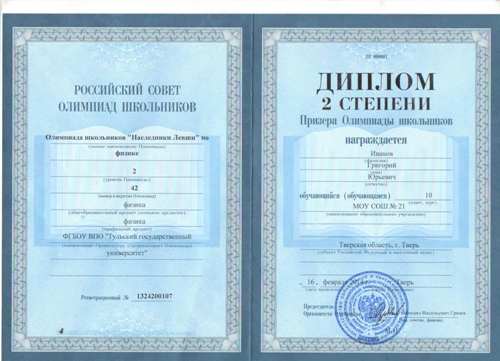 5 апреля 2014г.  учащиеся приняли участие в 17 городской       научно-практической конференции   «Шаг в будущее» секция «физика»
Кириллова Марина 10  кл под руководством Соловьевой  М.О. выполнила работу «Исследование реакции человека»
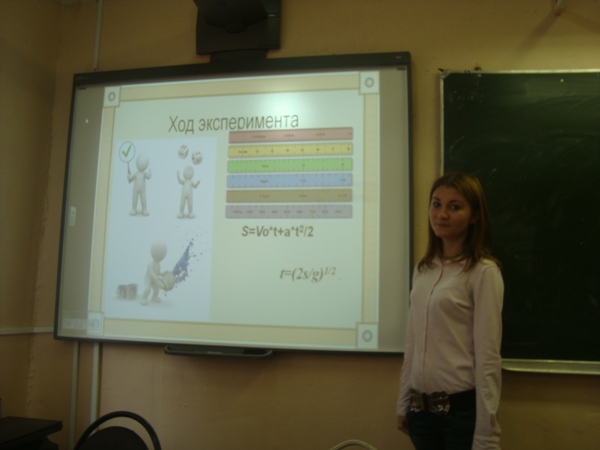 Ткаченко Никита 6 класс под руководством Бушмариной А.А.  Написал исследовательскую работу «Вкусные батарейки»
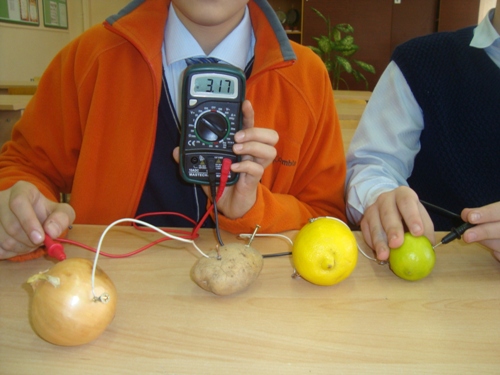 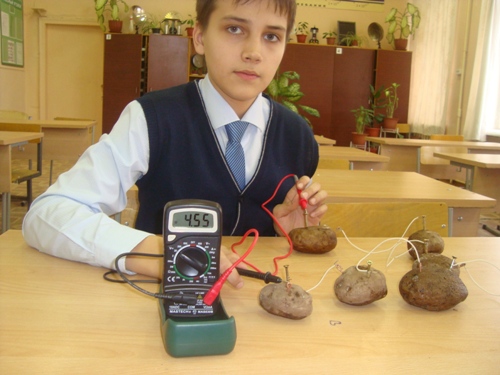 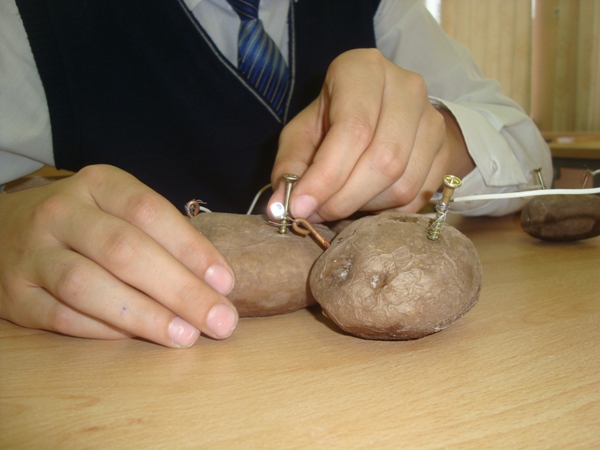 Исследовательская работа по физике : «Вкусные батарейки».
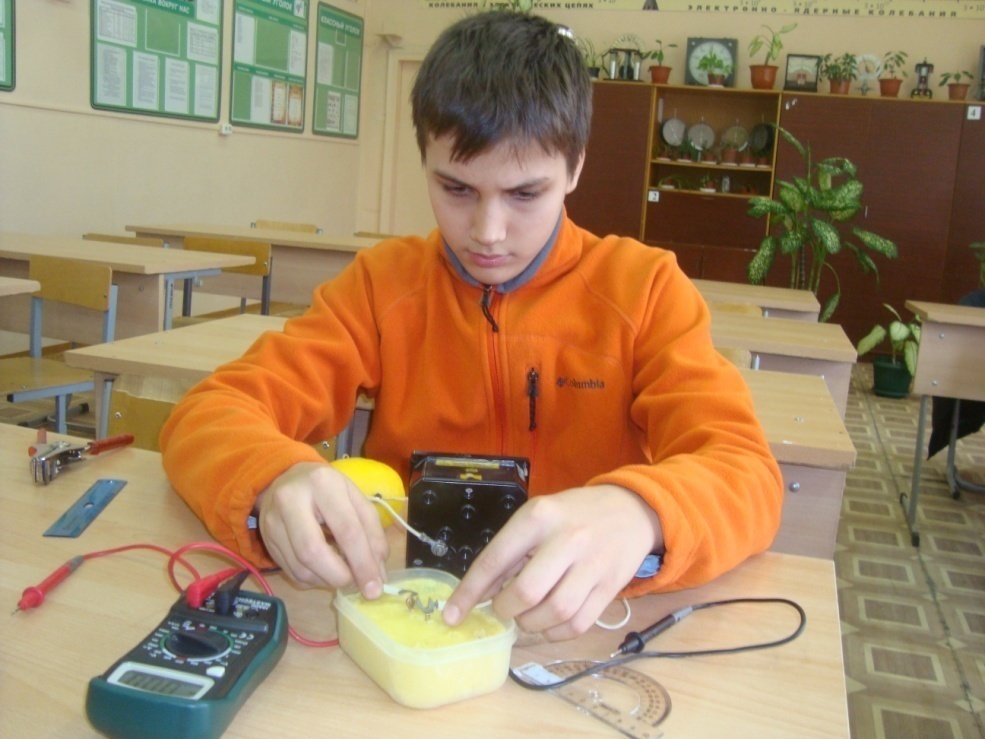 Выполнил: ученик 6 «В»   класса
   МОУ «СОШ № 21» г. Твери
      Ткаченко Никита.
Руководитель:
Учитель физики Бушмарина А. А.
Создание овощных и фруктовых источников тока
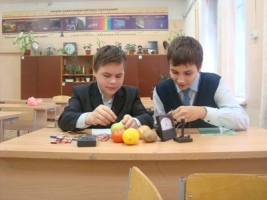 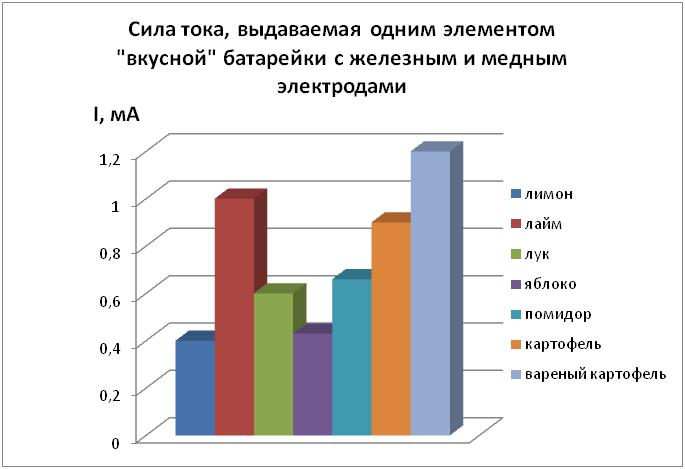 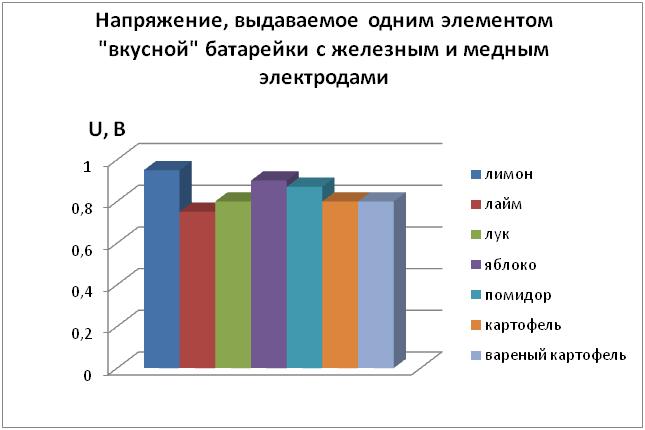 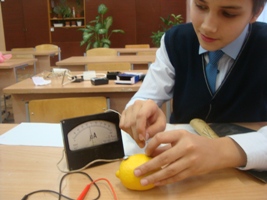 Создание фруктово–овощной батарейки
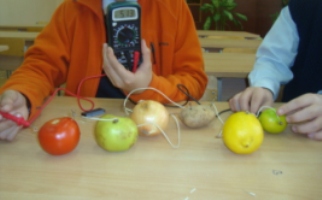 вывод: что с увеличением числа  элементов входящих  в батарею, напряжение на ее зажимах растет, а  ток уменьшается.
Создание картофельной батарейки
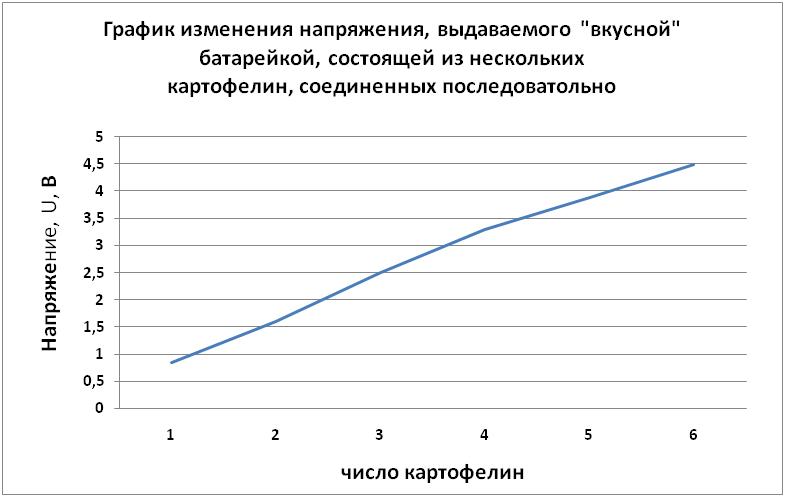 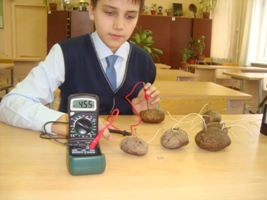 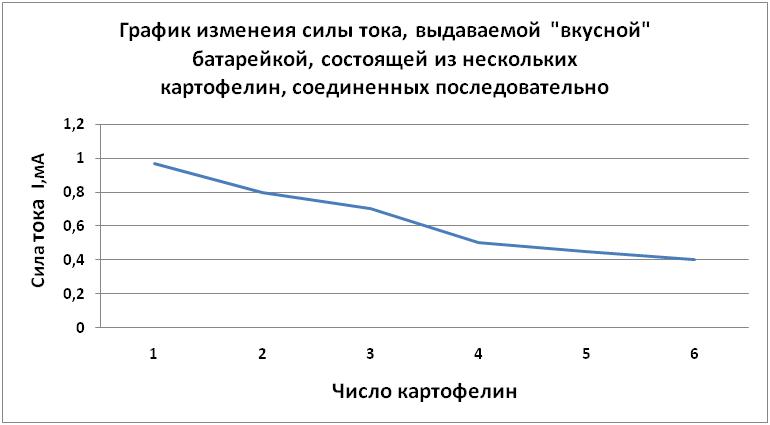 вывод: батарея, собранная из вареного картофеля имеет преимущество перед батареей, собранной из  фруктов. Мощность этой батарейки почти в 4 раза больше фруктовой.
мощности этой батарейки хватило на то, чтобы  заставить светиться только светодиодную лампочку,  для обычной лампочки накаливания слишком мала сила тока.
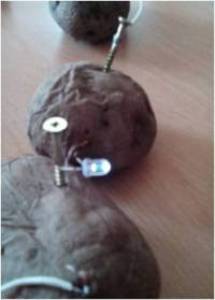 1 место в 17 городской НАУЧНО-ПРАКТИЧЕСКОЙ конференции школьников « Шаг в будущее»                    ( секция  физика)
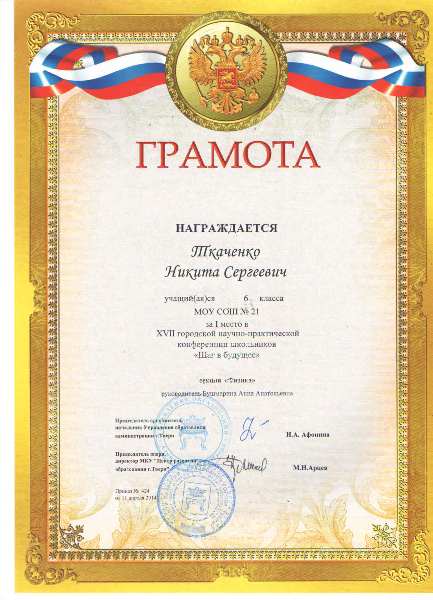 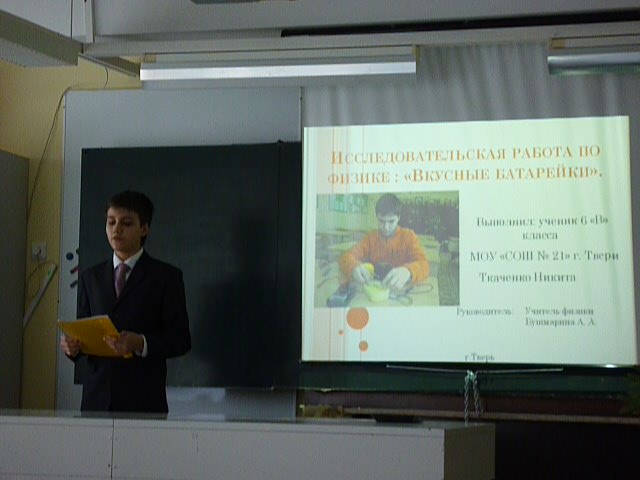 Первое место во всероссийском дистанционном конкурсе «Школьный проект» в номинации «Проект исследовательской направленности»
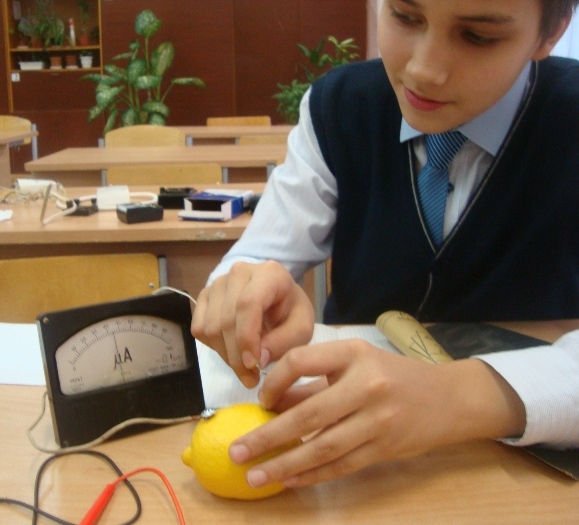 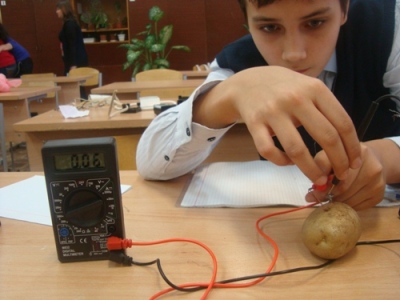 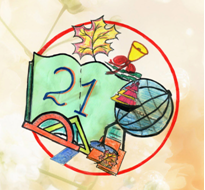 Научная деятельность в школе
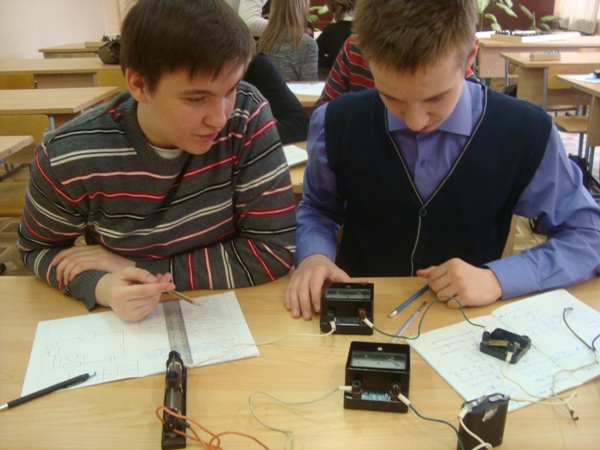 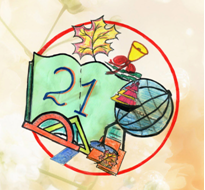 После уроков – основные результаты!
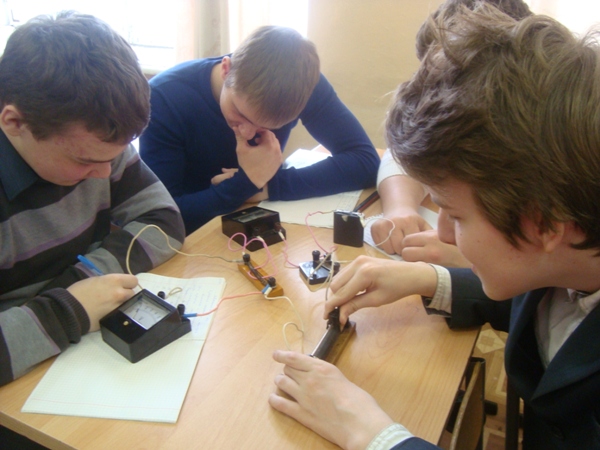 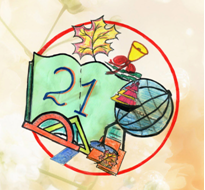 Научный эксперимент
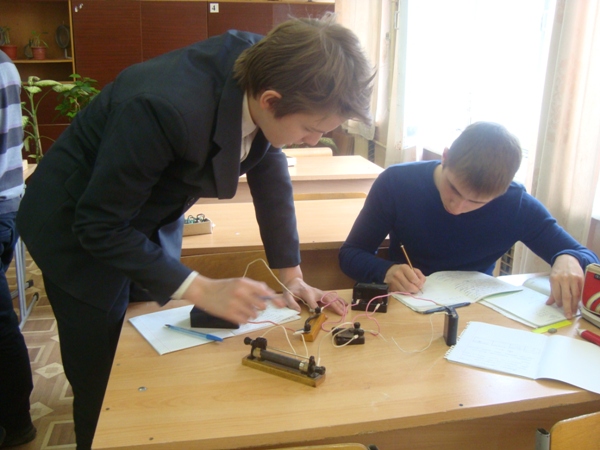 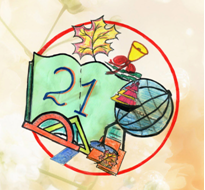 Сложное решение задачи
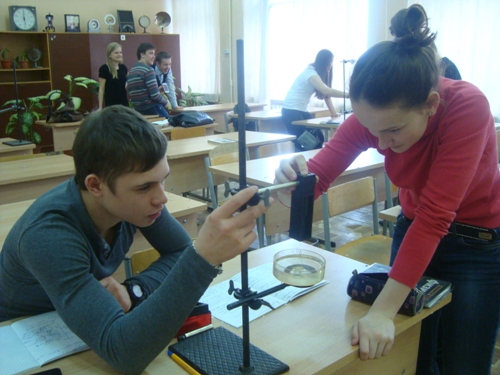 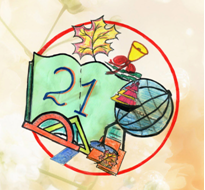 Главное - теория
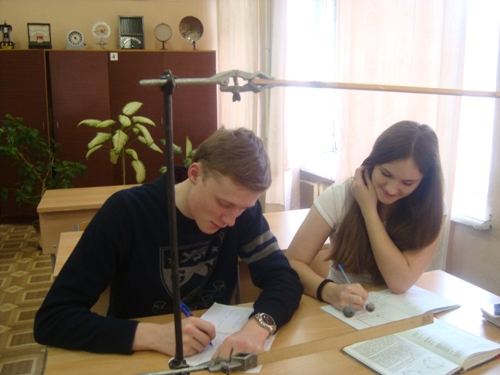 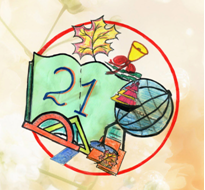 Все получается!
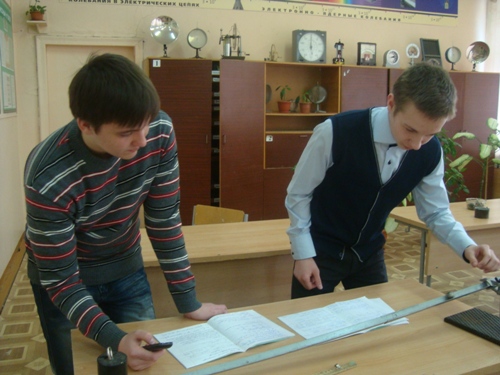 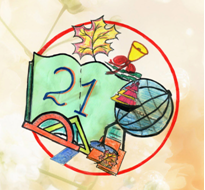 Физика – наше будущее!
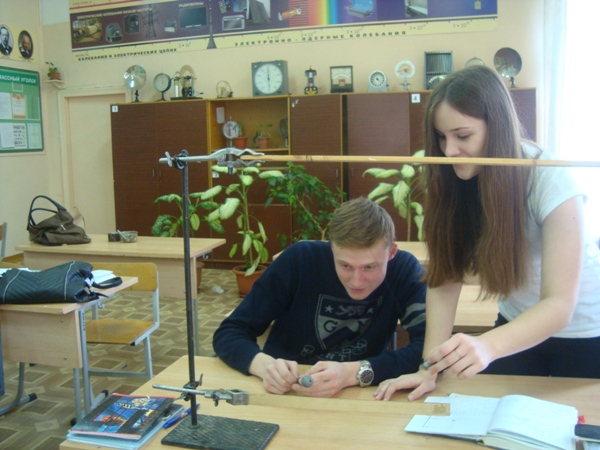 5 класс исследует  «Влияние пепси-колы на желудок  человека»
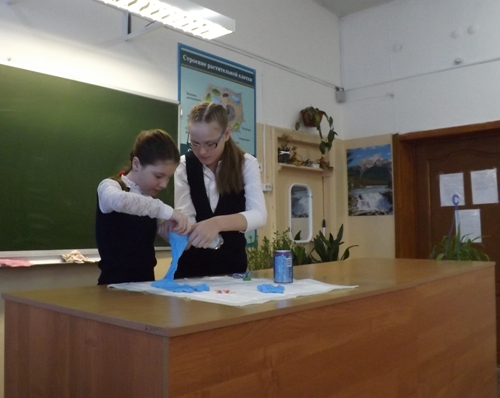 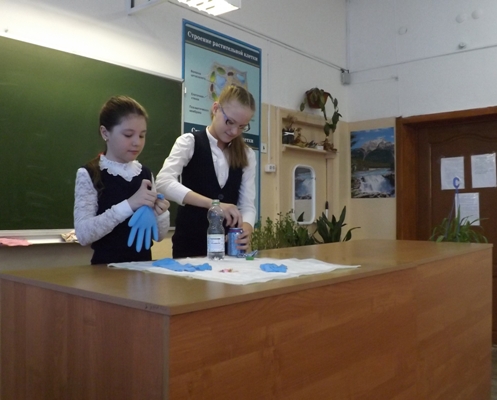 7 класс
«Наблюдение роста кристаллов»
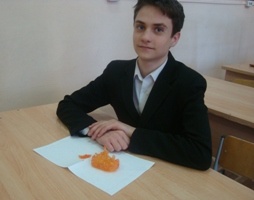 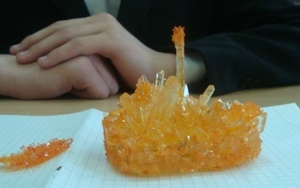 7 класс«Создание действующей модели двигателя Стерлинга»
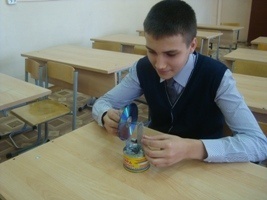 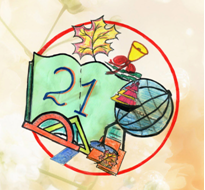 Спасибо за внимание